Contributo nell’ambito delle risoluzioni 7-00050 Appendino e 7-00079 Peluffo sul comparto del commercio al dettaglio di carburanti

X Commissione, Camera dei Deputati
26 aprile 2023
ASSOPETROLI-ASSOENERGIA: CHI SIAMO
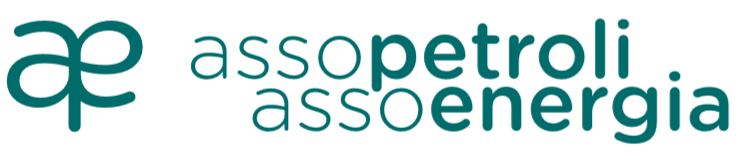 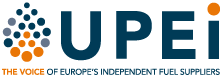 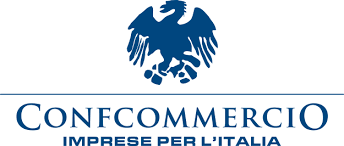 Fondata nel 1949
Aderente a Confcommercio-Imprese per l’Italia
Socio fondatore di UPEI
RAPPRESENTA E TUTELA
Il 60% del comparto retail e il 50% di quello wholesale

≈ 500 aziende associate circa

≈ 1.000 imprese (2 imprese in media per ogni associato) 

≈ 10.000 dipendenti 

un fatturato complessivo di ≈ 17 miliardi di euro
2
I COMPARTI RAPPRESENTATI
RETE
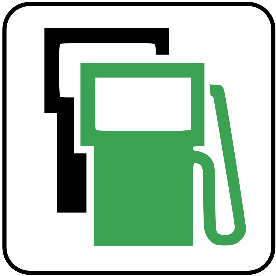 Punti vendita carburanti stradali ed attività collaterali (autolavaggio, bar, tabacchi, edicola, ristorazione, officina, gommista).
EXTRARETE
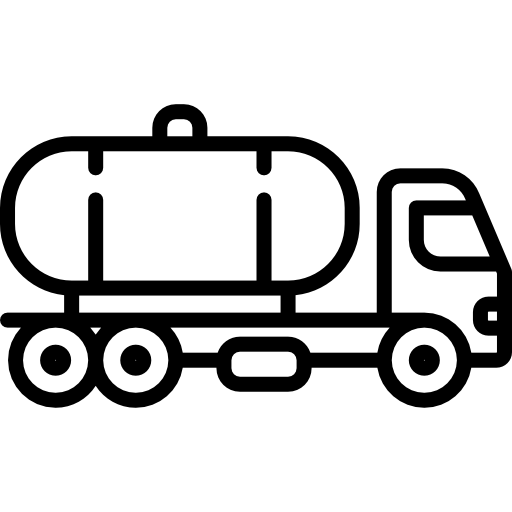 Commercio di prodotti energetici per industria, agricoltura, marina, aviazione, riscaldamento e  autotrasporto.
ENERGIA
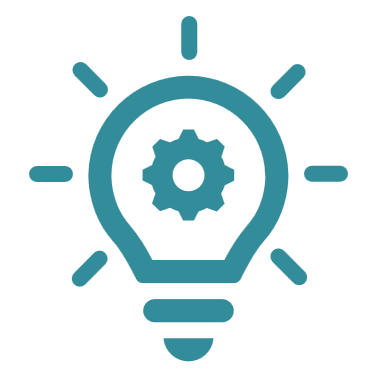 Gestione impianti  riscaldamento e condizionamento alimentati con combustibili fossili e/o fonti rinnovabili. Interventi di efficientamento energetico. Produzione di combustibili e di energia da fonti rinnovabili.
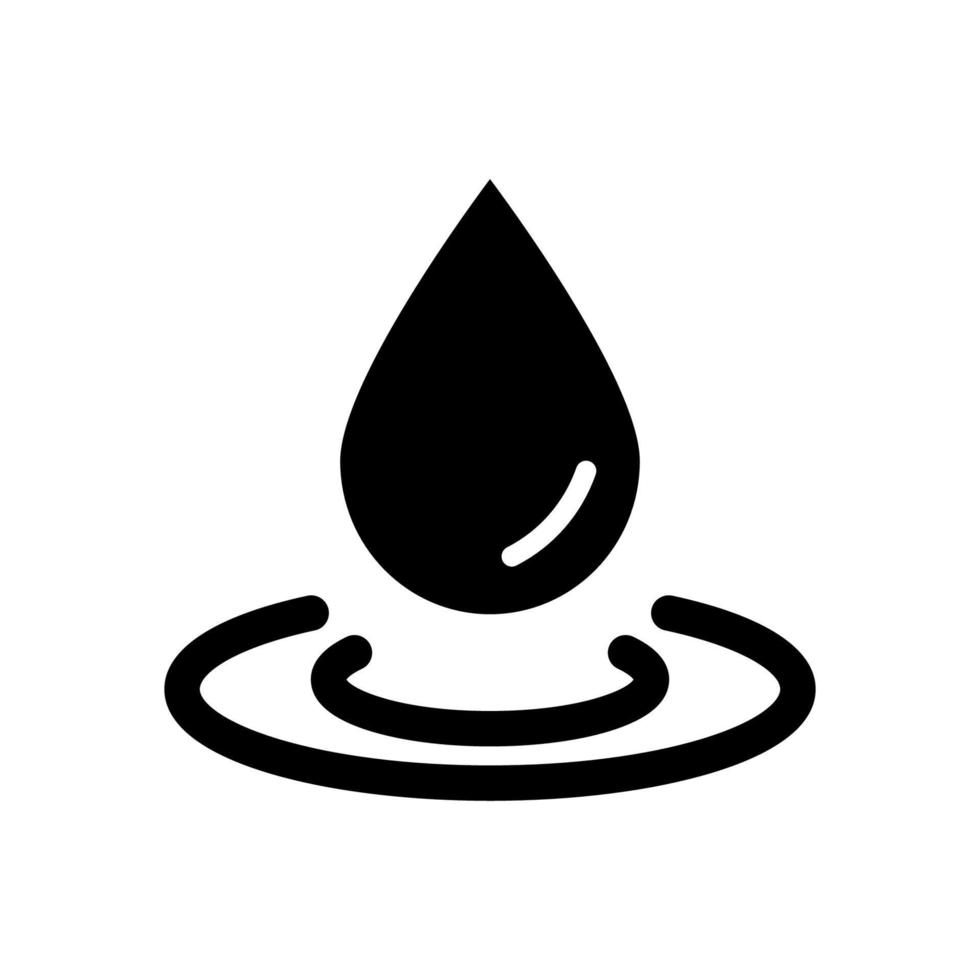 3
LA FOTOGRAFIA DELLA RETE IN ITALIA
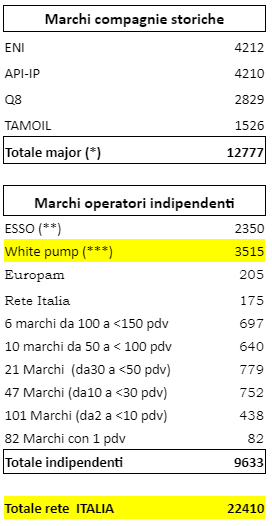 I trend dell’ultimo decennio:


Progressivo disinvestimento delle “major” petrolifere
 

Frammentazione dell’assetto proprietario dell’infrastruttura distributiva (279 marchi registrati su Osservaprezzi Mimit + un numero indefinito di marchi non registrati)

L’assetto frammentario è un ostacolo alla razionalizzazione ma è anche garanzia di un elevato livello di concorrenza, nonché frutto di un mercato pienamente liberalizzato.
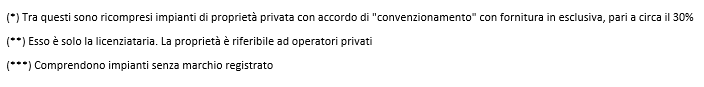 4
LE RISOLUZIONI 7-00050 APPENDINO e 7-00079 PELUFFO
Assopetroli-Assoenergia condivide l’urgenza di affrontare le criticità richiamate dalle risoluzioni 7-00050 Appendino e 7-00079 Peluffo.


Già elaborate delle proposte operative, che saranno condivise in sede di tavolo ad hoc, già costituito presso il MIMIT


I tre macro-temi centrali da affrontare sono:


Contrasto all’illegalità

Transizione energetica e riconversione dell’assetto distributivo

Regolarità contrattuale e lotta al dumping
5
1. CONTRASTO ALL’ILLEGALITÀ
Il settore della distribuzione dei carburanti, negli ultimi sette anni, è stato al centro di una riforma estremamente pervasiva.
L’impianto normativo vigente ha già portato notevoli risultati positivi, che devono essere consolidati. 
Il fenomeno dell’illegalità non va sottovalutato né sottostimato: secondo i dati del MEF il tax gap derivante dall'evasione di accisa nel settore è in un range tra 1,5 e 1,7 miliardi (quindi circa il 5/10% del mercato e non il 30%, come talvolta riportato, in modo inaccurato, dalla stampa).
Il processo di razionalizzazione della rete e il contrasto dell’illegalità possono essere ulteriormente spinti da:
Piena interoperabilità delle banche dati istituzionali (in corso di realizzazione uno studio commissionato da APAE all’Istituto Bruno Leoni);

Introduzione di specifici requisiti soggettivi per gli operatori della rete distributiva;

Acquisizione del nulla osta di ADM per ogni rilascio, variazione e/o trasferimento di titolarità dell'autorizzazione e/o della licenza fiscale, salvo i casi di comprovata affidabilità, per cui è ipotizzabile un iter semplificato di rilascio dei titoli.

Revisione dei requisiti oggettivi: per i c.d. impianti “dormienti” o “semi-dormienti”, provvedere d’ufficio alla revoca automatica della licenza (come oggi accade per i depositi commerciali di prodotti energetici). 

NO ULTERIORI ONERI BUROCRATICI-ECONOMICI-AMMINISTRATIVI SULLE PMI
6
2. TRANSIZIONE E RICONVERSIONE DELL’ASSETTO DISTRIBUTIVO 1/2
La rete di distribuzione dei carburanti è un’infrastruttura strategica per la mobilità low carbon;

Serve però un intervento organico di riforma, che nasca dal confronto tra le istituzioni e gli operatori del settore;

Tale processo condurrà inevitabilmente per una riduzione del numero degli impianti, oggi in eccesso rispetto alle reali esigenze.

Tuttavia, non è ipotizzabile prevedere un piano di razionalizzazione coatto, perché:

Il settore della distribuzione è pienamente liberalizzato; 

imporre delle chiusure equivarrebbe ad una limitazione della libertà d’impresa, con l’effetto di produrre una serie di ricorsi che impedirebbero sul nascere ogni processo di riforma e riassetto della rete.
7
2. TRANSIZIONE E RICONVERSIONE DELL’ASSETTO DISTRIBUTIVO 2/2
La chiusura degli impianti deve essere lasciata alla volontà degli operatori, che però devono essere incentivati a chiudere quella parte di rete che, seppur compatibile, risulta inefficiente e priva delle caratteristiche per essere sostenibile anche in futuro.

Per incentivare le chiusure volontarie dei punti di vendita occorre quindi agire su diversi fronti:
Prevedere un iter semplificato per le bonifiche delle aree dismesse;
Contribuire ai costi di rimozione e bonifica (rifinanziando con fondi pubblici il fondo indennizzi);
Sostenere con indennizzo le gestioni degli impianti chiusi (ammortizzatori sociali);
Incentivare lo sviluppo dell’offerta di prodotti e servizi per la mobilità low carbon. 

Per finanziare le suddette misure di sostegno è necessario fare leva sul PNRR, nel quale l’Italia dovrà aggiungere un nuovo capitolo collegato all’implementazione del piano RePowerEU. 

Le risorse potranno inoltre provenire dal Fondo di Coesione, in quanto tra gli obiettivi strategici di questa politica vi sono anche la transizione industriale e la promozione delle energie verdi.
8
3. REGOLARITÀ CONTRATTUALE E LOTTA AL DUMPING
Il settore ha due esigenze:

contrastare il dumping 
ammodernare e rendere cogente la cornice giuridica dei rapporti

Priorità di azione:

Confronto tra le parti per tipizzare anche quelle forme contrattuali oramai di uso comune nel settore e, a seguire:
Definizione di disincentivi e sanzioni all’utilizzo di contratti non tipizzati e a condotte che depauperano i rapporti di lavoro. Occorre rendere il quadro normativo certo e cogente.
Prevedere, esclusivamente per le reti con un numero di impianti inferiore a cento (che avrebbero difficoltà ad accedere alla contrattazione di secondo livello), una delle seguenti opzioni:

Stipula di accordi, su base locale, tra le rappresentanze delle principali associazioni dei titolari e dei gestori, sulla scorta di quanto già avviene per la distribuzione organizzata;

b) Applicazione di un valore mediano rispetto a quelli già depositati presso il MASE, da individuarsi attraverso degli indicatori economici, da pubblicarsi a cura del Ministero.
9
CONTATTI
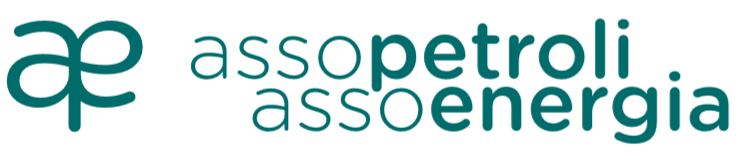 Via San Martino della Battaglia 25, 00185, Roma
06/6861505
info@assopetroli.it
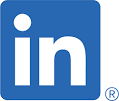 Assopetroli-Assoenergia
twitter.com/Assopetroli
facebook.com/assopetroli
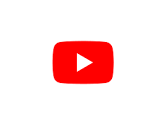 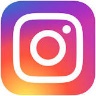 Assopetroli Assoenergia
Assopetroli Assoenergia AP-AE
www.assopetroli.it
10